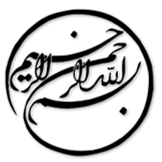 ارتباط بین مدت‌زمان خواب و بروز افسردگی در بزرگسالان ایالات‌متحده: یک مطالعه مقطعی
دانشجو:
استاد:
سال تحصیلی:
نام درس:
فصل اول: مقدمه

افسردگی یک بیماری روان‌پزشکی شایع و ناتوان‌کننده و یک معضل جهانی است که تقریباً 300 میلیون نفر را در سراسر جهان تحت تأثیر قرار می‌دهد. بااین‌وجود، مطالعات کمی برای بررسی عوامل تأثیرگذار در پیشگیری از افسردگی ازجمله میزان خواب انجام‌شده است. تاکنون، مطالعات زیادی به نقش مدت‌زمان خواب در بروز افسردگی پرداخته‌اند. اکثر مطالعات به نظر می‌رسد به این نتیجه مشابه رسیده‌اند که خواب کوتاه یک عامل خطر برای افسردگی است. بااین‌حال، نقش خواب طولانی در ایجاد افسردگی هنوز بحث‌برانگیز است. هدف از این مطالعه بررسی ارتباط بین مدت‌زمان خواب (هم خواب ناکافی و هم خواب زیاد) طی روزهای هفته و افسردگی به‌منظور کاهش ابتلا به افسردگی تا حدی معین است.
1/222
فصل اول
مقدمه
1
فصل دوم: روش تحقیق

 جمعیت مورد مطالعه تحقیق حاضر شرکت‌کنندگان بزرگسال (18 سال ≥) در NHANES III طی سال‌های 2009 تا 2016 بودند. شرکت‌کنندگان بدون نمره افسردگی و اطلاعات مربوط به طول خواب از مطالعه حذف شدند. درنهایت،  اطلاعات 25962 شرکت‌کننده تجزیه ‌و تحلیل شد. نشانه‌های افسردگی با پرسشنامه سلامت بیمار (PHQ-9) ارزیابی شد. نمرات 9PHQ-  شرکت‌کنندگان به کمتر از 10 (بدون افسردگی) و مساوی و بیشتر از 10 (افسردگی) تقسیم شدند. در سال‌های 2009 تا 2014، میزان خواب شرکت‌کنندگان NHANES با سؤال «به‌طور نرمال چند ساعت می‌خوابید؟» استخراج شد.
1/2222
فصل دوم
روش تحقیق
1
2
لطفا توجه داشته باشيد
که اين فايل تنها بخشی از محصول بوده و صرفا جهت معرفی محصول ميباشد
برای خريداری و دانلود فايل کامل مقاله به زبان فارسی
با فرمت پاورپوينت (با قابليت ويرايش(
اينجا کليک نماييد.
فروشگاه اينترنتی ايران عرضه www.iranarze.ir
5
4
3
2
1